ЕГЭ-2022по информатике
Задания, требования и изменения
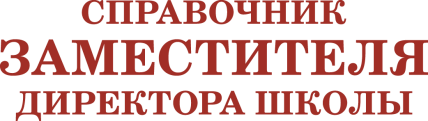 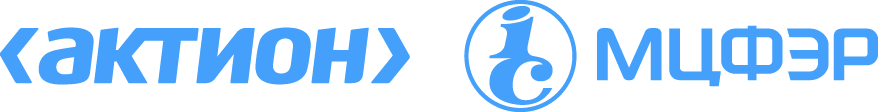 Изменения в КИМ ЕГЭ-2022
В задании 3 теперь используется файл с простой реляционной базой данных, которая состоит из нескольких таблиц.

 В задании 17 теперь используется файл с целочисленной последовательностью. Ученик обрабатывает ее с использованием массива.

 Максимальный балл за задание 25 теперь равен 1.

 Уменьшили максимальный балл за работу. Теперь он 29, а не 30.
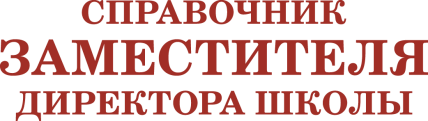 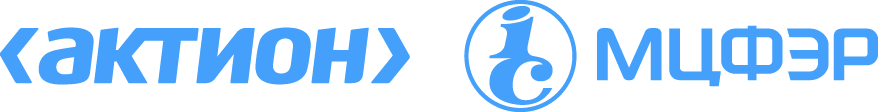 На что обратить внимание
Время 
Дополнительное оборудование
Первичный балл
Содержательные разделы предмета
Задания
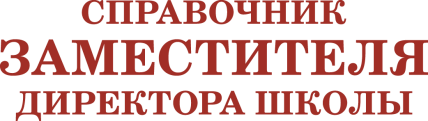 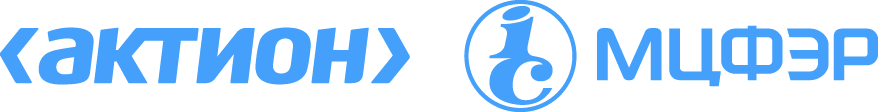 Время выполнения работы
3 часа 55 минут (235 минут) 


Для учеников с ОВЗ, детей-инвалидов и инвалидов – 5 часов 25 минут (325 минут)
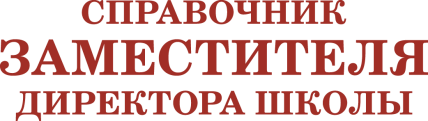 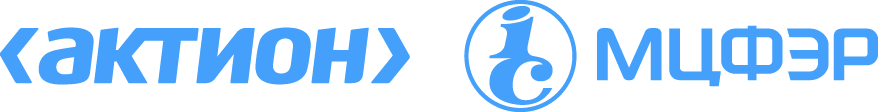 Дополнительное оборудование
Компьютер, на котором установлены:
операционная система 
редакторы электронных таблиц
текстовые редакторы
среды программирования на языках: Школьный алгоритмический язык, С#, C++, Pascal, Java, Python.
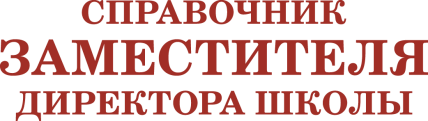 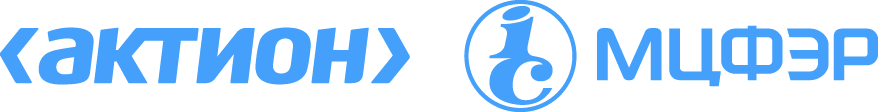 Первичный балл
Максимальный первичный балл – 29
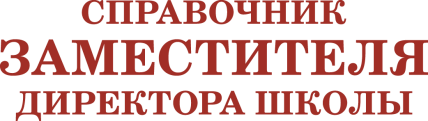 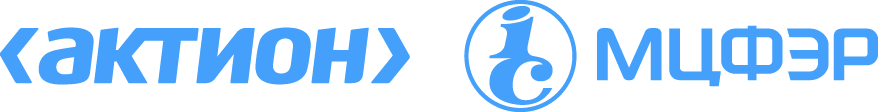 Содержательные разделы
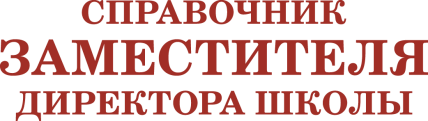 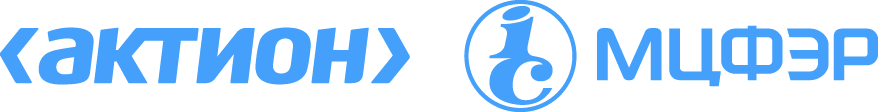 Содержательные разделы
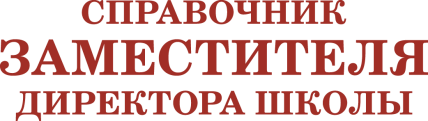 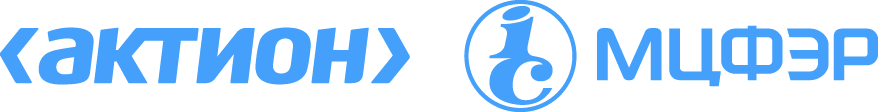 Задания
Экзаменационная работа содержит 27 заданий

 Для выполнения 11 заданий требуется специализированное ПО

Максимальное количество баллов – 13

 Для выполнения 16 заданий не требуется специализированное ПО

Максимальное количество баллов – 16
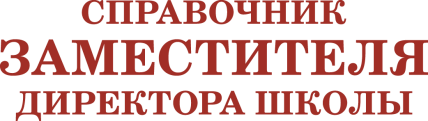 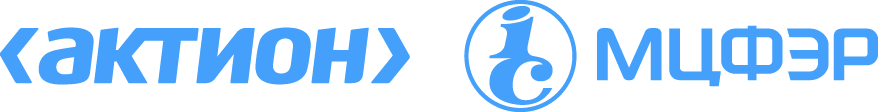 Задание №3
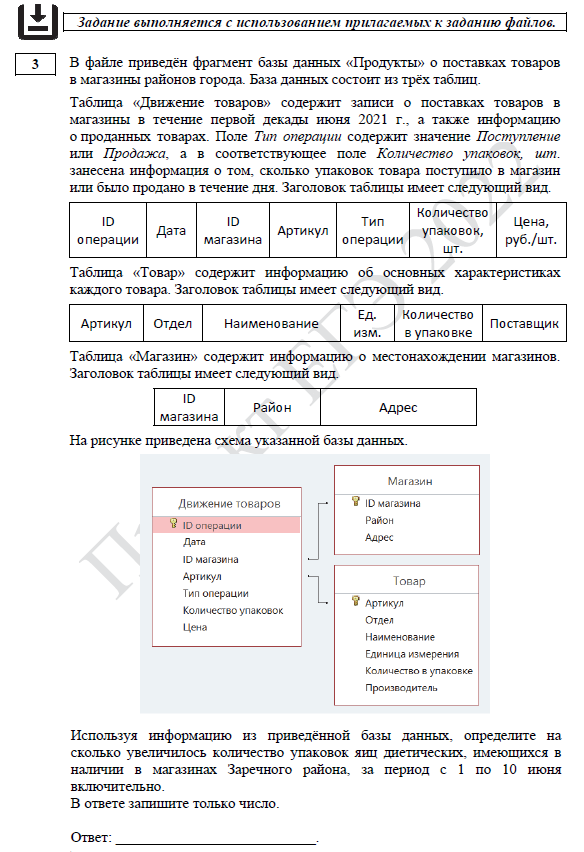 Поиск информации в реляционных базах данных
Теперь задание выполняется с использованием файла.
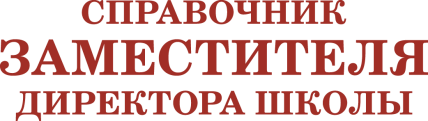 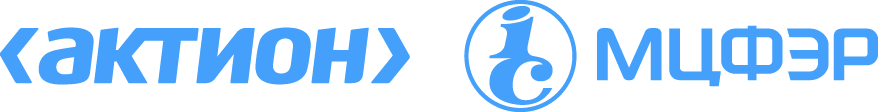 Задание №17
Составление алгоритма обработки числовой последовательности и его запись в виде простой программы (10–15 строк) на языке программирования
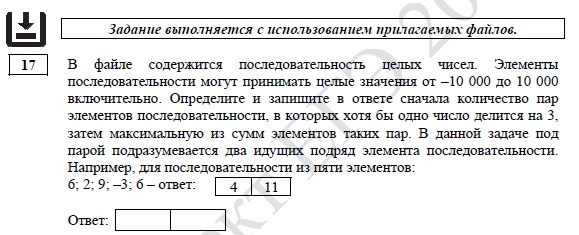 Теперь задание выполняется с использованием файла.
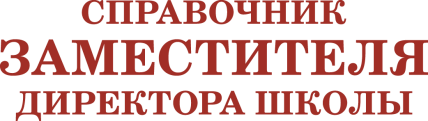 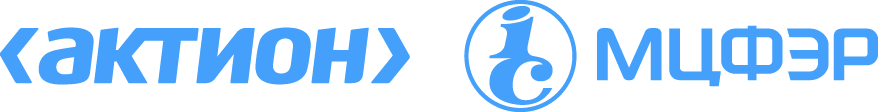 Задание №25
Умение создавать собственные программы (10–20 строк) для обработки целочисленной информации
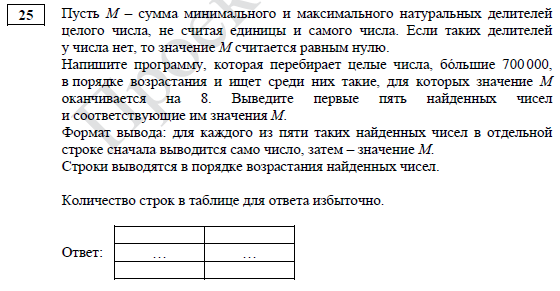 В КИМ-2022 максимальный
 балл за это 
задание – 1. 
В КИМ-2021 – 2.
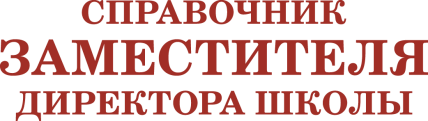 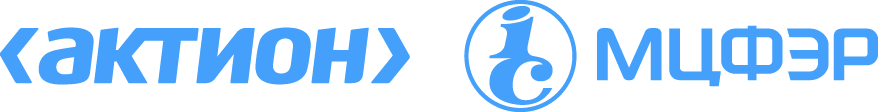